СПЕЦИАЛНОСТПРЕДУЧИЛИЩНА И НАЧАЛНА УЧИЛИЩНА ПЕДАГОГИКА
МАГИСТЪРСКА ПРОГРАМА«ПРЕДУЧИЛИЩНА ПЕДАГОГИКА
(ЗА ЗАВЪРШИЛИ ПЕДАГОГИЧЕСКИ СПЕЦИАЛНОСТИ И СПЕЦИАЛНОСТИ С УЧИТЕЛСКА ПРАВОСПОБНОСТ)»
ФАКУЛТЕТ ПО НАУКИ ЗА ОБРАЗОВАНИЕТО И ИЗКУСТВАТА
КАТЕДРА «ПРЕДУЧИЛИЩНА И МЕДИЙНА ПЕДАГОГИКА»
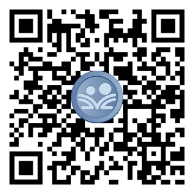 https://fnoi.uni-sofia.bg/?page_id=1138
МАГИСТЪРСКА „ПРЕДУЧИЛИЩНА ПЕДАГОГИКА (ЗА ЗАВЪРШИЛИ ПЕДАГОГИЧЕСКИ СПЕЦИАЛНОСТИ И СПЕЦИАЛНОСТИ С УЧИТЕЛСКА ПРАВОСПОСОБНОСТ)“
ФОРМА НА ОБУЧЕНИЕ: ЗАДОЧНА 
				(ПЛАТЕНО ОБУЧЕНИЕ)
ПРОДЪЛЖИТЕЛНОСТ НА ОБУЧЕНИЕТО: 
				ДВА СЕМЕСТЪРА
                   НАЧАЛО:    ОТ ЗИМЕН СЕМЕСТЪР
ПРОФЕСИОНАЛНА КВАЛИФИКАЦИЯ: 
				ПЕДАГОГ, ДЕТСКИ УЧИТЕЛ
            Ръководител: проф. дн Радослав Пенев
Тел.: +359888 71 05 65   e-mail: rpenev@uni-sofia.bg

За повече информация:  https://fnoi.uni-sofia.bg/?page_id=1138
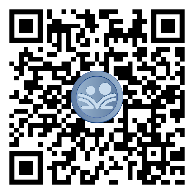 МАГИСТЪРСКА „ПРЕДУЧИЛИЩНА ПЕДАГОГИКА (ЗА ЗАВЪРШИЛИ ПЕДАГОГИЧЕСКИ СПЕЦИАЛНОСТИ И СПЕЦИАЛНОСТИ С УЧИТЕЛСКА ПРАВОСПОСОБНОСТ)“
Предназначение
	Програмата има за цел подготовката 
на висококвалифицирани педагогически кадри 
за реализиране на образователен процес 
в детската градина. 

	Чрез включените в нея учебни дисциплини се осигурява необходимата педагогическа и методическа подготовка на завършили специалности ОКС „Бакалавър“ или „Магистър“ с УЧИТЕЛСКА И педагогическа ПРАВОСПОСОБНОСТ.
МАГИСТЪРСКА „ПРЕДУЧИЛИЩНА ПЕДАГОГИКА (ЗА ЗАВЪРШИЛИ ПЕДАГОГИЧЕСКИ СПЕЦИАЛНОСТИ И СПЕЦИАЛНОСТИ С УЧИТЕЛСКА ПРАВОСПОСОБНОСТ)“
Процес на обучение
	Учебният план включва задължителни, задължително-избираеми и факултативни дисциплини, които се провеждат под формата на лекции, упражнения и извънаудиторна заетост.  	
Магистрантите се дипломират с полагане на Държавен писмен изпит и Държавен практико-приложен изпит.
МАГИСТЪРСКА „ПРЕДУЧИЛИЩНА ПЕДАГОГИКА (ЗА ЗАВЪРШИЛИ ПЕДАГОГИЧЕСКИ СПЕЦИАЛНОСТИ И СПЕЦИАЛНОСТИ С УЧИТЕЛСКА ПРАВОСПОСОБНОСТ)“
Преподавателски състав
Магистърската програма се обслужва от хабилитирани и нехабилитирани преподаватели от катедра „Предучилищна и медийна педагогика“, които притежават необходимата квалификация за реализация на ефективен образователен процес.
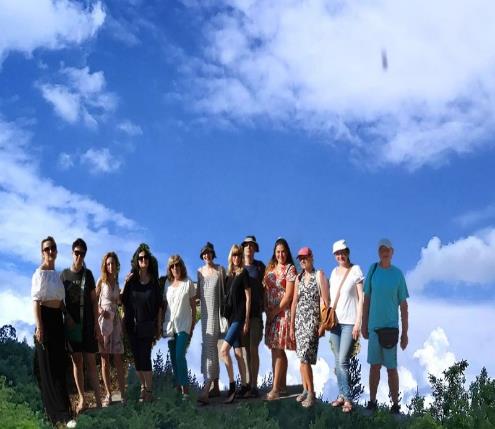 МАГИСТЪРСКА „ПРЕДУЧИЛИЩНА ПЕДАГОГИКА (ЗА ЗАВЪРШИЛИ ПЕДАГОГИЧЕСКИ СПЕЦИАЛНОСТИ И СПЕЦИАЛНОСТИ С УЧИТЕЛСКА ПРАВОСПОСОБНОСТ)“
Професионални компетентности	
Студентите усвояват:
	- Общотеоретични познания за образователния процес в детската градина и спецификата на развитието в предучилищна възраст;
	- Практико-приложни  умения за апробация на педагогически технологии в предучилищното образование.
МАГИСТЪРСКА „ПРЕДУЧИЛИЩНА ПЕДАГОГИКА (ЗА ЗАВЪРШИЛИ ПЕДАГОГИЧЕСКИ СПЕЦИАЛНОСТИ И СПЕЦИАЛНОСТИ С УЧИТЕЛСКА ПРАВОСПОСОБНОСТ)“
Професионална реализация
	Магистърът по Предучилищна педагогика има право да провежда учебно-възпитателна, научно-методическа, организационно-управленска, експертна, консултативна, диагностично-прогностична и културно-просветна дейност в системата на предучилищното образование, в други управленски и културно-просветни структури, обществени и спортни организации, както и да продължи обучението си в други магистърски програми.
МАГИСТЪРСКА „ПРЕДУЧИЛИЩНА ПЕДАГОГИКА (ЗА ЗАВЪРШИЛИ ПЕДАГОГИЧЕСКИ СПЕЦИАЛНОСТИ И СПЕЦИАЛНОСТИ С УЧИТЕЛСКА ПРАВОСПОСОБНОСТ)“
УЧЕБЕН ПЛАН: ДИСЦИПЛИНИ
ПЪРВИ СЕМЕСТЪР
МАГИСТЪРСКА „ПРЕДУЧИЛИЩНА ПЕДАГОГИКА (ЗА ЗАВЪРШИЛИ ПЕДАГОГИЧЕСКИ СПЕЦИАЛНОСТИ И СПЕЦИАЛНОСТИ С УЧИТЕЛСКА ПРАВОСПОСОБНОСТ)“
УЧЕБЕН ПЛАН: ДИСЦИПЛИНИ
ВТОРИ СЕМЕСТЪР
МАГИСТЪРСКА „ПРЕДУЧИЛИЩНА ПЕДАГОГИКА (ЗА ЗАВЪРШИЛИ ПЕДАГОГИЧЕСКИ СПЕЦИАЛНОСТИ И СПЕЦИАЛНОСТИ С УЧИТЕЛСКА ПРАВОСПОСОБНОСТ)“
ОЦЕНКА НА ПРОЦЕСА НА ОБУЧЕНИЕ

АНКЕТАТА Е ПРОВЕДЕНА ОТ НАУЧНИЯ РЪКОВОДИТЕЛ В ПЕРИОДА 10-15.06.2022 ГОДИНА СЪС СТУДЕНТИ ОТ МАГИСТЪРСКАТА ПРОГРАМА.
	
УЧАСТВАЛИ РЕСПОНДЕНТИ – 62% ОТ 120 СТУДЕНТИ

	1. УДОВЛЕТВОРЕНОСТ ОТ ПРОЦЕСА НА ОБУЧЕНИЕ В МАГИСТЪРСКАТА ПРОГРАМА.
	
	„ИЗЦЯЛО“ – 81%  „ПО СКОРО „ДА“ – 14% 

	„ДА“ – 3%  „ОТЧАСТИ“ – 2%     „НЕ“ – 0%
МАГИСТЪРСКА „ПРЕДУЧИЛИЩНА ПЕДАГОГИКА (ЗА ЗАВЪРШИЛИ ПЕДАГОГИЧЕСКИ СПЕЦИАЛНОСТИ И СПЕЦИАЛНОСТИ С УЧИТЕЛСКА ПРАВОСПОСОБНОСТ)“
ОЦЕНКА НА ПРОЦЕСА НА ОБУЧЕНИЕ

	2. РОЛЯ НА ОБУЧЕНИЕТО ЗА ПРИДОБИВАНЕ НА ПОЗНАНИЯ И УМЕНИЯ ЗА ОБРАЗОВАТЕЛЕН ПРОЦЕС В ДЕТСКАТА ГРАДИНА И ПЕДАГОГИЧЕСКО ВЗАИМОДЕЙСТВИЕ С ДЕЦАТА.  
	
	„ИЗЦЯЛО“ – 74%  „ПО СКОРО „ДА“ – 18% 

	„ДА“ – 4%  „ОТЧАСТИ“ – 4%     „НЕ“ – 0%
МАГИСТЪРСКА „ПРЕДУЧИЛИЩНА ПЕДАГОГИКА (ЗА ЗАВЪРШИЛИ ПЕДАГОГИЧЕСКИ СПЕЦИАЛНОСТИ И СПЕЦИАЛНОСТИ С УЧИТЕЛСКА ПРАВОСПОСОБНОСТ)“
ПРЕПОРЪКИ ЗА ОПТИМИЗИРАНЕ 
НА ОБРАЗОВАТЕЛНИЯ ПРОЦЕС

„Магистърската програма беше на ниво. Имаше бърза, адекватна обратна връзка от страна на преподавателите, интересни и изчерпателни онлайн лекции с big blue button. Преподавателите качваха подробни материали, с които подпомагаха подготовката на студентите. Изискваше се от нас да разработваме различни задачи, да правим анализи, да подготвяме реферати  и решаваме тестове, с което беше улеснена подготовката ни за държавен изпит. 
Благодаря за интересната магистърска програма!»
МАГИСТЪРСКА „ПРЕДУЧИЛИЩНА ПЕДАГОГИКА (ЗА ЗАВЪРШИЛИ ПЕДАГОГИЧЕСКИ СПЕЦИАЛНОСТИ И СПЕЦИАЛНОСТИ С УЧИТЕЛСКА ПРАВОСПОСОБНОСТ)“
ПРЕПОРЪКИ ЗА ОПТИМИЗИРАНЕ 
НА ОБРАЗОВАТЕЛНИЯ ПРОЦЕС
 - «Дисциплините са добре подбрани и взаимно допълващи се, като обхващат необходимите теоретични знания за образователен процес в детската градина и педагогическо взаимодействие с децата». 

- „НЯМАМ, ИЗЦЯЛО СЪМ УДОВЛЕТВОРЕНА ОТ ОБУЧЕНИЕТО“.
	
-  „Изключително точно, последователно и разбираемо предаване на материала. Всичко от обучението ми беше от полза».
МАГИСТЪРСКА „ПРЕДУЧИЛИЩНА ПЕДАГОГИКА (ЗА ЗАВЪРШИЛИ ПЕДАГОГИЧЕСКИ СПЕЦИАЛНОСТИ И СПЕЦИАЛНОСТИ С УЧИТЕЛСКА ПРАВОСПОСОБНОСТ)“
ПРЕПОРЪКИ ЗА ОПТИМИЗИРАНЕ НА ОБРАЗОВАТЕЛНИЯ ПРОЦЕС

- Всеки един от преподавателите, с който имах възможност да комуникирам по време на обучението си, преподаваше, насочваше и консултираше студентите си по най-достъпния за нас начин. Ето защо аз изразявам своето уважение към техния труд и съм благодарна за знанията, които придобих.
	Това се дължи на изключителната им ерудиция и високия им професионален статус на специалисти в сферата на предучилищното образование.
	Тяхното преподаване може да ми бъде пример как по достъпен начин аз да уча децата на знания и умения.
МАГИСТЪРСКА „ПРЕДУЧИЛИЩНА ПЕДАГОГИКА (ЗА ЗАВЪРШИЛИ ПЕДАГОГИЧЕСКИ СПЕЦИАЛНОСТИ И СПЕЦИАЛНОСТИ С УЧИТЕЛСКА ПРАВОСПОСОБНОСТ)“
ОЧАКВАМЕ ВИ!
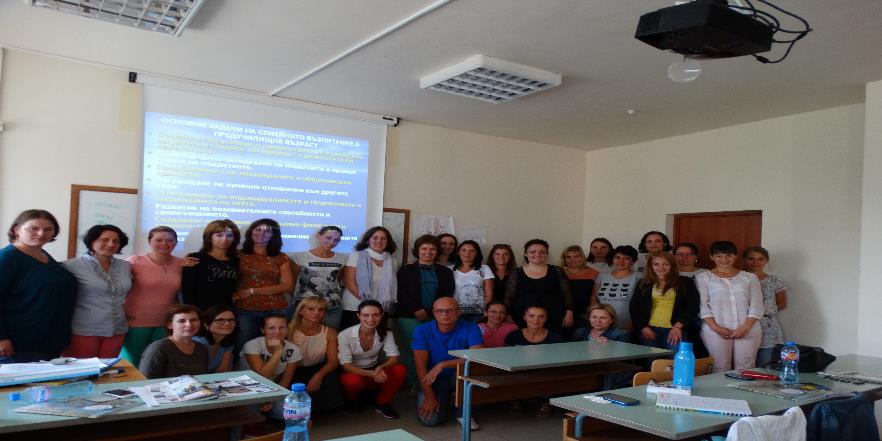 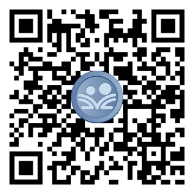 https://fnoi.uni-sofia.bg/?page_id=1138